Διεθνείς κανονισμοί αγωνιστικής αναρρίχησης2019
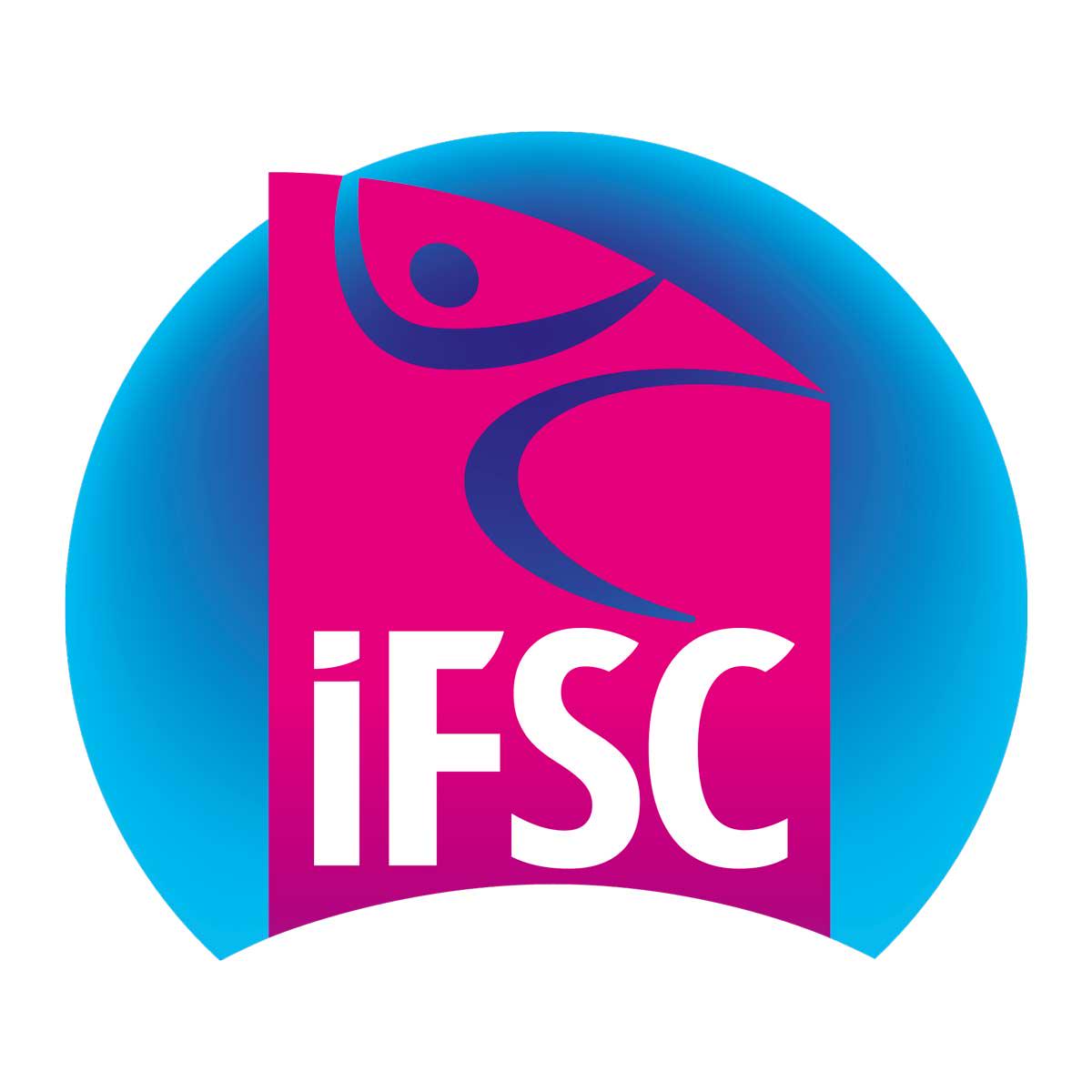 Επιμέλεια σημειώσεων:Κερασίδου Στέλλα
Ενότητα 1Γενικοί κανόνες.
IFSC
Εκτελεστικά καθήκοντα IFSC
Αγώνες
Στελέχη αγώνων
Αγωνίσματα
Ασφάλεια
Αγωνιστικός χώρος
Γενικοί κανόνες στον αγων. χώρο
Πρόσβαση στον αγων. χώρο
Τεχνικός εξοπλισμός
Περιβολές ομάδων
Περιβολές αθλητών
Πειθαρχικές διαδικασίες
Αντί-ντόπινγκ
Διεθνής Ομοσπονδία Αγωνιστικής Αναρρίχησης (IFSC)
Υπεύθυνη για την Διεθνή Αγωνιστική Αναρρίχηση.
Τελική αρχή της Διεθνούς Αγωνιστικής Αναρρίχησης.
Αναγνωρισμένη από την Διεθνή Ολυμπιακή Επιτροπή (ΔΟΕ), καθώς και άλλες ενώσεις.
Υπεύθυνη για τις διεθνής διοργανώσεις αναρρίχησης (έλεγχος αθλήματος, παραλαβή και έγκριση διεθνών αγώνων).
Εκτελεστικά καθήκοντα IFSC
Παραλαβή αιτημάτων για διοργάνωση κ διεκπεραίωση αγώνων.
Έκδοση πληροφοριών σχετικά με τους εγκεκριμένους αγώνες (έντυπα αιτήσεων, εγγραφή αθλητών κ.α.).
Έκδοση κανόνων- κανονισμών.
Δημοσίευση αποτελεσμάτων αγώνων, καθώς και παγκόσμια κατάταξη (WR) κατάταξη εθνικών ομάδων κ.α.
Διορισμός εκπροσώπων και στελεχών στους εγκεκριμένους αγώνες.
Αγώνες
Μόνο μέλη και αναγνωρισμένοι οργανισμοί από την IFSC υποβάλουν αίτηση διοργάνωσης.
Μόνο μέλη της IFSC αιτούνται εγγραφή αθλητών.
Διοργανώσεις που πρέπει να έχουν την έγκριση της IFSC α) σειρά αγώνων Παγκοσμίου Κυπέλου, β) Παγκόσμιο Πρωτάθλημα, γ) Παγκόσμια πρωταθλήματα Νέων
Στελέχη αγώνων της IFSC
Πρόεδρος της Ελλανοδίκου Επιτροπής.
Κριτής της IFSC
Χαράκτης
Τεχνικός Εκπρόσωπος
Αγωνίσματα
Δυσκολία: Ο αναρριχητής σκαρφαλώνει «επί κεφαλής». Η πρόοδος κατά μήκος της γραμμής της διαδρομής καθορίζει την κατάταξη του.
Bouldering: Ο αναρριχητής σκαρφαλώνει σε σύντομες διαδρομές «προβλήματα», χωρίς σχοινί αλλά με στρώματα στο έδαφος για την ασφάλεια του. Ο αριθμός των ολοκληρωμένων προβλημάτων καθορίζει την κατάταξη του.
Ταχύτητα: Ο αναρριχητής σκαρφαλώνει με το σχοινί από πάνω «top rope». Ο χρόνος ολοκλήρωσης την διαδρομής καθορίζει την κατάταξη του
Ασφάλεια
Υποχρεώσεις: α) ο διοργανωτής σε σχέση με τον χώρο, β) ο αθλητής σε σχέση με τον εξοπλισμό και την ένδυση του και γ) ο Πρόεδρος της Ελλανοδίκου Επιτροπής (ΠτΕΕ) μαζί με τον Χαράκτη σε σχέση με την διεξαγωγή του αγώνα.
Εξοπλισμός: Όλος ο τεχνικός εξοπλισμός (ρελέ, ζώνες σχοινιά, πιασίματα κλπ) πρέπει να πληροί το σχετικό πρότυπο EN
Ιατρικό προσωπικό: Υπεύθυνος ο ΠτΕΕ για την παρουσία γιατρού καθ’ όλη την διάρκεια του αγώνα
Test
Η ικανότητα ενός αθλητή να αγωνιστεί ή όχι, για λόγους τραυματισμού ή ασθένειας κρίνεται από τον ΠτΕΕ και την σύμφωνη γνώμη του γιατρού που θα πραγματοποιήσει τον ακόλουθο έλεγχο.

Κάτω άκρα: πέντε συνεχόμενες αναπηδήσεις σε κάθε πόδι
Άνω άκρα: πέντε κάμψεις
Αιμορραγία: επίδεση της πληγής και στη συνέχεια έλεγχος με λευκό πανί για σημάδια αίματος έτσι ώστε να επιβεβαιωθεί η διακοπή της αιμορραγίας.
Αγωνιστικός χώρος
Περιλαμβάνει:
Ζώνη(ες) απομόνωσης/ προθέρμανσης
Ζώνη(ες) διέλευσης (ενδιάμεση ζώνη)
Ζώνη(ες) παρουσίας του αθλητή μπροστά στον αναρ. τοίχο και τον ασφαλιστή.
Αγωνιστικές ζώνες.
Οι χώροι αυτοί οριοθετούνται από τους χώρους κοινού.
Γενικοί κανόνες στον αγωνιστικό χώρο
Αγωνιστική ζώνη θεωρείτε η περιοχή των τοίχων αναρρίχησης και ο χώρος μπροστά από αυτούς, καθώς και περιοχές που χρειάζονται για τη ασφαλή και δίκαιη διεξαγωγή του αγώνα (π.χ. περιοχή με κάμερες).
Το κάπνισμα επιτρέπεται μόνο σε ειδικά διαμορφωμένους χώρους (συνήθως αμέσως έξω από την ζώνη απομόνωσης).
Απαγορεύεται η χρήση εξοπλισμού ηλεκτρονικών επικοινωνιών.
Πρόσβαση στον αγωνιστικό χώρο
Στελέχη της IFSC
Στελέχη του διοργανωτή
Αθλητές 
Εξουσιοδοτημένα στελέχη των ομάδων (μόνο στο χώρο απομόνωσης/προθέρμανσης)
Άτομα με ειδική άδεια από τον ΠτΕΕ
Τεχνικός εξοπλισμός
Ο αθλητής μπορεί να χρησιμοποιήσει σακουλάκι μαγνησίας ή κράνος και είναι υποχρεωμένος να φοράει τον επίσημο αριθμό αθλητή στο πίσω μέρος της μπλούζας.
Όλος ο εξοπλισμός που χρησιμοποιεί ο αθλητής πρέπει να είναι πιστοποιημένος.
Περιβολές ομάδων
Οι αθλητές και τα στελέχη στις επίσημες τελετές υποχρεούνται να φορούν την ειδική περιβολή της ομάδας που θα πρέπει να περιλαμβάνει:
Υποχρεωτικά
Το όνομα της χώρας ή τον επίσημο κωδικό τριών γραμμάτων της ΔΟΕ.
Προαιρετικά
ii. Το λογότυπο της ομοσπονδίας
iii. Αναπαράσταση της σημαίας.
Περιβολές ομάδων
Κατά την διάρκεια της αναρρίχησης οι αθλητές πρέπει να φορούν την στολή της ομάδας τους με:
Τα εθνικά χρώματα
Το λογότυπο της ομοσπονδίας
Αναπαράσταση της εθνικής σημαίας
Το όνομα τις χώρας (ή κωδικό ΔΟΕ)στο πίσω μέρος της μπλούζας
Περιβολές αθλητών
Σχετικά με την διαφήμιση και τους χορηγούς ισχύουν τα εξής μεγέθη:
Κάλυμμα κεφαλής -18cm^2
Κορμός – 300cm^2
Σακουλάκι μαγνησίας -100cm^2
Παπούτσια και κάλτσες μόνο το λογότυπο του κατασκευαστή
Τα παραπάνω ισχύουν και για διαφήμιση που υπάρχει απευθείας στο σώμα (π.χ. τατουάζ)
Επιπλέον μπορούν να χρησιμοποιηθούν τα λογότυπα σαν διακοσμητικά σχέδια στα εξής σημεία:
Κάτω μέρος των μανικιών
Εξωτερική ραφή των μανικιών
Εξωτερικές ραφές των ενδυμάτων

Μη συμμόρφωση με τα παραπάνω μπορεί να επιφέρει πειθαρχικές κυρώσεις.
Πειθαρχικές διαδικασίες
Υπεύθυνος είναι ο ΠτΕΕ.
Οι ενέργειες που ακολουθούνται είναι
Ανεπίσημη προφορική προειδοποίηση.
Επίσημη προειδοποίηση συνοδευόμενη με την επίδειξη κίτρινης κάρτας.
Πειθαρχικές διαδικασίες
Η κίτρινη κάρτα αποδίδεται όταν ισχύει ένα από τα παρακάτω:
Ανυπακοή σε εντολή του ΠτΕΕ ή του κριτή, όπως 
	 i) αδικαιολόγητη αργοπορία για επιστροφή στην ζώνη απομόνωσης/προθέρμανσης
	ii) αδικαιολόγητη αργοπορία για την είσοδο στην αγωνιστική ζώνη
	iii)αδυναμία να αρχίσει ο αθλητής σύμφωνα με τις εντολές του κριτή.
Αδυναμία συμμόρφωσης με τους κανόνες εξοπλισμού και ρουχισμού.
Αδυναμία να φορεθεί ο αριθμός για τη σειρά έναρξης.
Μη χρήση του αριθμού
Μη συμμετοχή των νικητών στην τελετή  απονομής.
Χρήση άσεμνης ή υβριστικής γλώσσας ή συμπεριφοράς.
Αντιαθλητική συμπεριφορά.

Επίδειξη τριών κίτρινων καρτών επιφέρει αποκλεισμό του αθλητή από τον επόμενο αγώνα που προσμετράται για την παγκόσμια κατάταξη.
Πειθαρχικές διαδικασίες
Αποκλεισμός ενός αθλητή με κόκκινη κάρτα από τον αγώνα, χωρίς επιπλέον κυρώσεις, μπορεί να επέλθει όταν:
Η παρατήρηση των διαδρομών γίνει έξω από την επιτρεπόμενη ζώνη παρατήρησης.
Γίνει χρήση μη εγκεκριμένου εξοπλισμού.
Γίνεται χρήση οποιασδήποτε συσκευής επικοινωνίας όταν βρίσκεται στην ζώνη απομόνωσης ή σε περιορισμένη ζώνη.
Πειθαρχικές διαδικασίες
Αποκλεισμός ενός αθλητή με κόκκινη κάρτα από τον αγώνα και παραπομπή του στην πειθαρχική επιτροπή, μπορεί να επέλθει όταν:
Γίνει συλλογή πληροφοριών για τη διαδρομή που πρόκειται να επιχειρήσει, πέραν αυτών που επιτρέπει ο κανονισμός. Εξαιρείται η περίπτωση όπου στον γύρο δεν ισχύουν οι κανόνες απομόνωσης (flash).
Κάνει συλλογή ή/και η μεταβίβαση πληροφοριών σε άλλους αθλητές.
Παρενοχλήσει ή παρεμποδίσει αθλητή που ετοιμάζεται να επιχειρήσει μια διαδρομή.
Δεν συμμορφώνεται με τις οδηγίες του κριτή ή του διοργανωτή ή των εκπροσώπων της IFSC .
⇨
Πειθαρχικές διαδικασίες
Δεν συμμορφώνεται με τους κανονισμούς περί διαφήμισης σε ρουχισμό και εξοπλισμό.
Παρουσιάζει αντιαθλητική συμπεριφορά
Παρουσιάζει καταχρηστική, απειλητική ή βίαιη συμπεριφορά προς τρίτους.
Αρνείται να υποβληθεί σε έλεγχο Δείκτη Μάζας Σώματος (ΔΜΣ)όταν το ορίζει ο ΠτΕΕ
 
Αντίστοιχες πειθαρχικές διαδικασίες προβλέπονται και για τους εκπροσώπους των ομάδων.
Αντί-ντόπινγκ
Η IFSC ενέκρινε τον παγκόσμιο κώδικα αντί-ντόπινγκ, με τον οποίο οφείλουν να συμμορφώνονται όλοι όσοι συμμετέχουν (αθλητές, προπονητές, εκπρόσωποι κλπ)  σε διοργάνωση που βρίσκεται υπό την αιγίδα της.
Η μη συμμόρφωση μπορεί να επιφέρει πειθαρχικές κυρώσεις.